일본의 대중문화- 하나미(花見)
귀족들이 즐기는 행사가 그 기원

나라시대: 매화를 감상하는 관습  헤이안 시대: 벚꽃 감상
사가 천왕이 처음 본 꽃 : 벚꽃이라 알려짐
 (겐지모노가타리, ‘가엔’편에 기록)
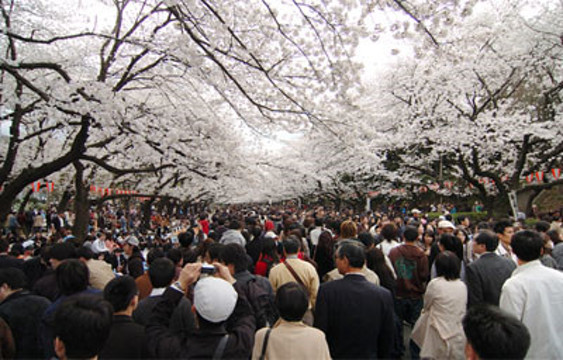 <관련 영상>

지브리 애니메이션: https://youtu.be/Gu7pQiCi7uk

스모: https://youtu.be/eToaBJ-X2D4

하나미:  https://youtu.be/qZZRgNJ9TBo
감사합니다!